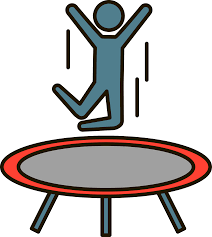 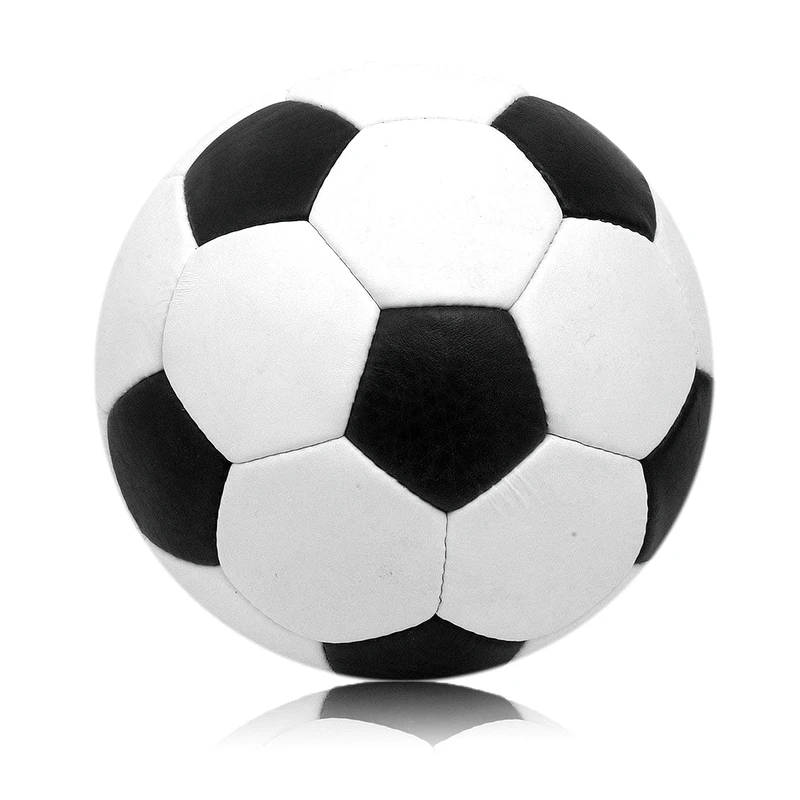 PE EXTRA CURRICULAR
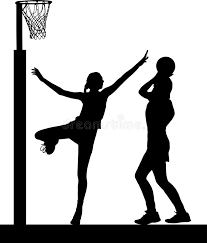 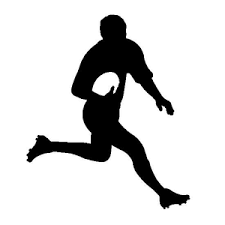 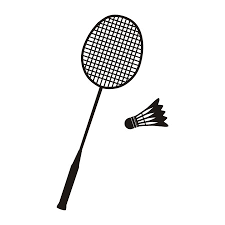 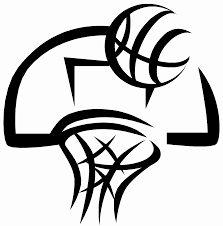 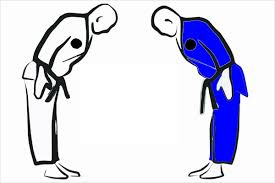 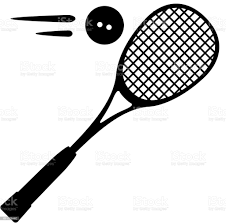